Diarrhea and Antidiarrheal Drugs
BP=602
Pharmacology III
DIARRHOEA
Diarrheal disease is the second leading cause of death in children under five years old. It is both preventable and treatable.
Each year diarrhea kills around 525 000 children under five year.
A significant proportion of diarrhoeal disease can be prevented through safe drinking-water and adequate sanitation and hygiene.
Globally, there are nearly 1.7 billion cases of childhood diarrhoeal disease every year.
Diarrhea is a leading cause of malnutrition in children under five years old.
Types of diarrhoea
There are three clinical types of diarrhoea:
Acute watery diarrhoea – lasts several hours or days, and includes cholera;
Acute bloody diarrhoea – also called dysentery; and
Persistent diarrhoea – lasts 14 days or longer.

MANAGEMENT OF DIARRHOEA
Replacement of fluid and electrolyte.
Treatment of the cause, shock and acidosis.
Maintenance of Nutrition.
Drug Therapy.
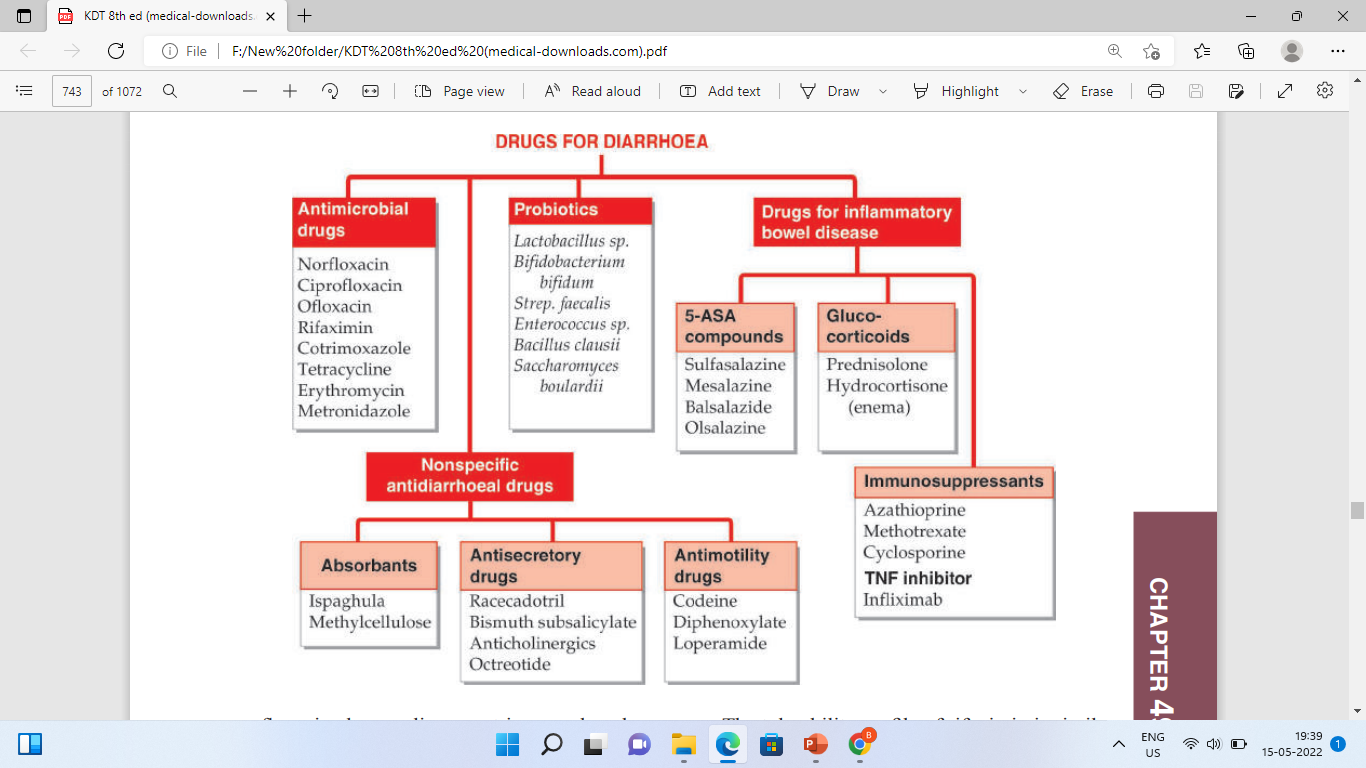